How to Write and Objection Letter
How to Write an Objection Letter
“Objecting to the validity of a Worker’s Compensation claim or to a decision made by the Board is an important part of effective claims management. Not doing this level of due diligence can be extremely costly for your organization” (First Reference).
Overview:
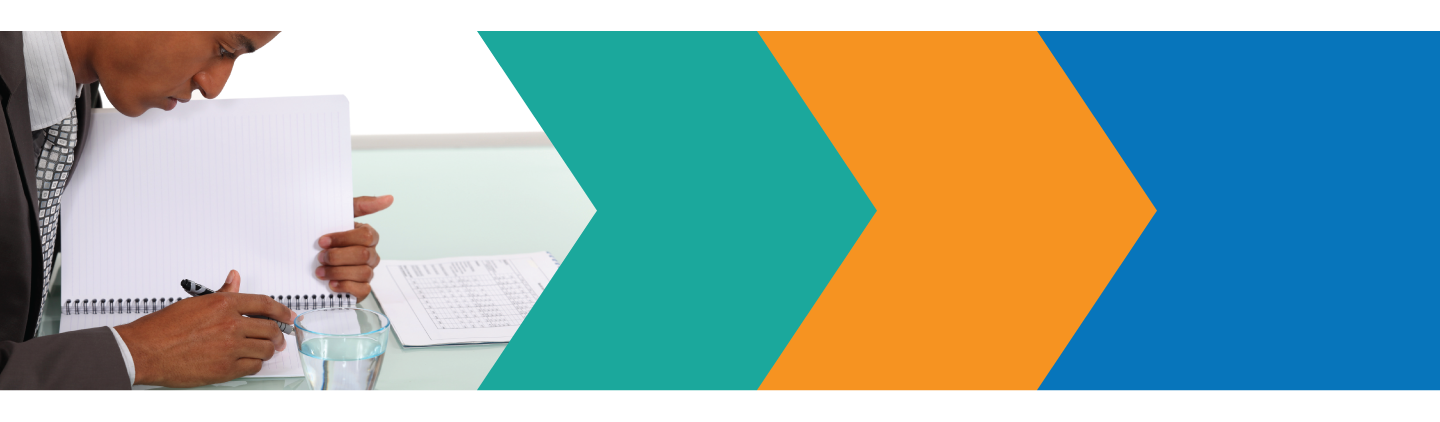 Reasons 
for an Objection
Bad Decisions
Points to Consider
Section One
Reasons for an Objection
Reasons for An Objection
Before you decide whether or not an objection is warranted, consider the following possible reasons for an objection:
Non-occupational vs. occupational e.g. worker coming into work on Monday complaining of a sore back but you discover that they helped move a friend on the weekend
No witnesses to the incident
Lack of compatibility of the injury to the accident e.g. claiming they hurt their knee just walking down the hall
Reasons for An Objection
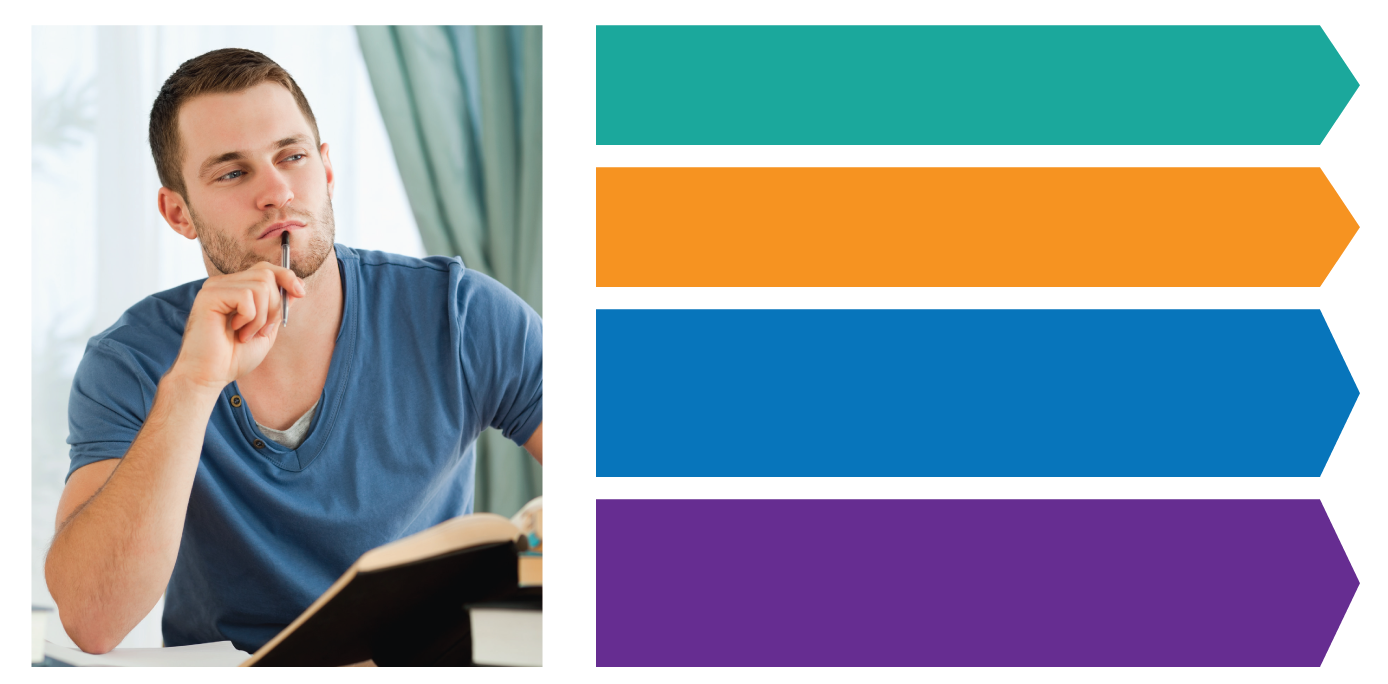 Delay in reporting the accident and/or seeking medical treatment
No medical treatment sought after the accident
Timing of the claim - summer off, before Christmas holidays, was previously denied requested time off
Worker is not cooperating with Return to Work efforts e.g. worker declined an offer of suitable modified duties
Reasons for An Objection
Pre-existing non-work-related injury
Cannot verify injury as reported
Unsafe Behaviours are a pattern and purposeful
To get more medical information
Section Two
Points to Consider
Points to Consider
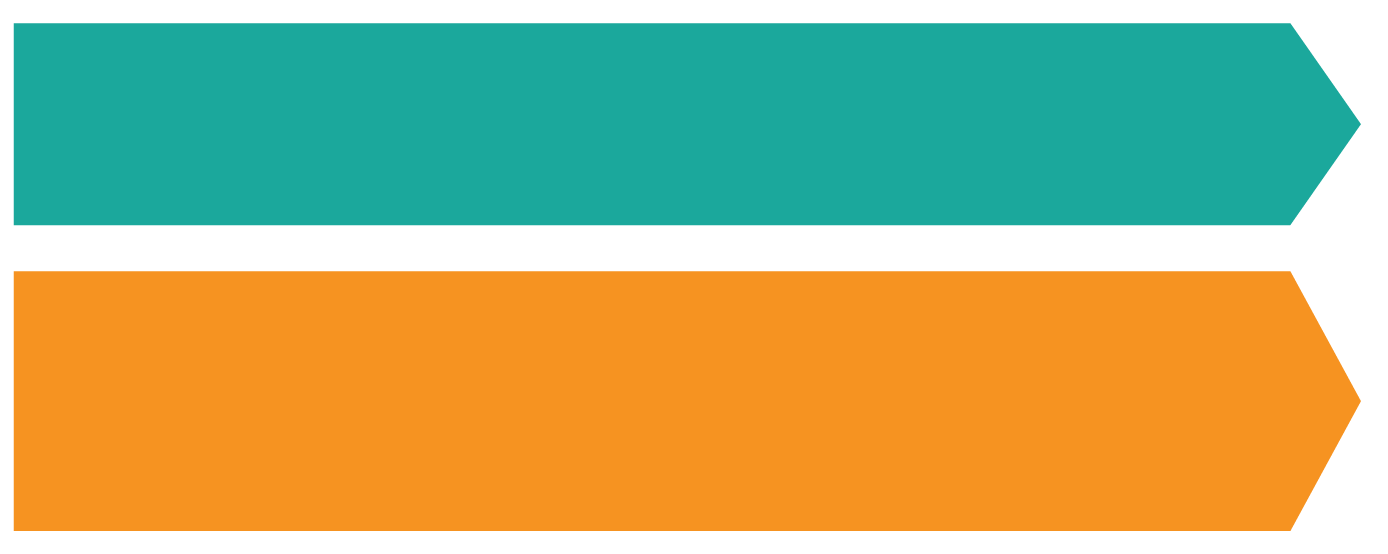 Be clear that you are objecting
Use the words “I am objecting to ….”
Outline that fact you are objecting in the first few lines of your letter 
Refer to the applicable compensation board policy
All compensation decisions are guided by policy 
Go to the compensation website for copies of policies
Quote the policy and how the claim does not meet the policy criteria
Points to Consider
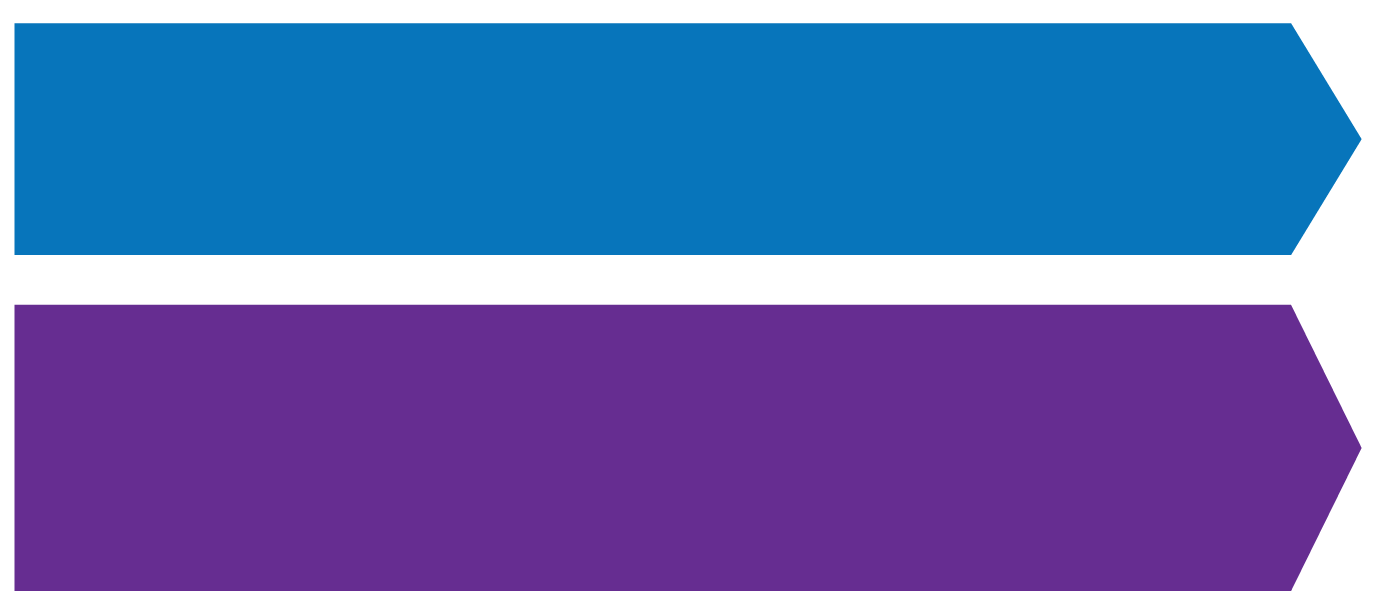 Focus on the issues and leave out your emotions
State the facts and not what you think happened
Provide concrete evidence such as witness statements, offers of modified duties, incident reports, photographs etc.
Is this a recurrence of a previous injury?
Consider the following – continuity of complaint/accommodations/medical
Ask if the new claim can be attributed to the previous claim for cost savings
Points to Consider
Are you objecting to an action by the worker?
Since compensation is a no-fault system, having a claim denied to this basis is extremely rare
You will need to provide documented proof that the worker was aware of the policies/standards etc. and that they been coached/disciplined for prior offences
It may be easier to coach/ discipline the worker for the unsafe action rather than objecting to the claim but try anyways
Section Three
Bad Decisions
Bad Decisions
Remember that in order for the compensation board to make an informed decision it is vital that you present the Board with all of the appropriate documentation, including a clear and concise letter of objection.
Be critical of what you wrote:
Is the language clear?
Have you removed all emotion and frustration?
Have you stated the facts? Attached Proof
Is information in sequential order?
Get a second opinion on what you have written and supporting documentation of your concerns.
Make the Boards job easy!
Connect on Social Media
Get connected by following us on social media! We share tips and important information about your programs and services. 
Let’s talk!
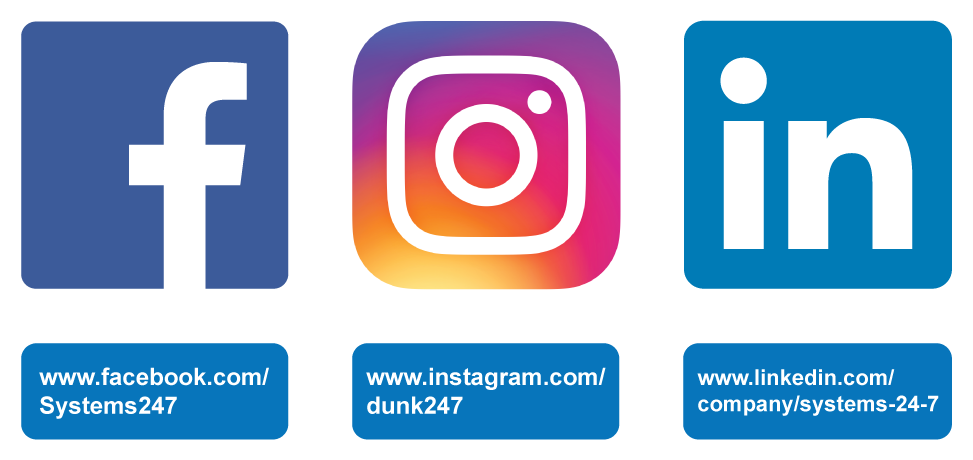